Histograms
Histograms
June 2017
3H Q10
SAM
3H Q6
Nov 2017
1H Q10
Practice
3H Q11
June 2018
2H Q19
Nov 2018
1H Q12
Frequency Diagram*
SAM 3H Q6
Histograms
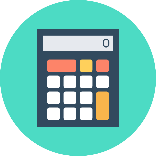 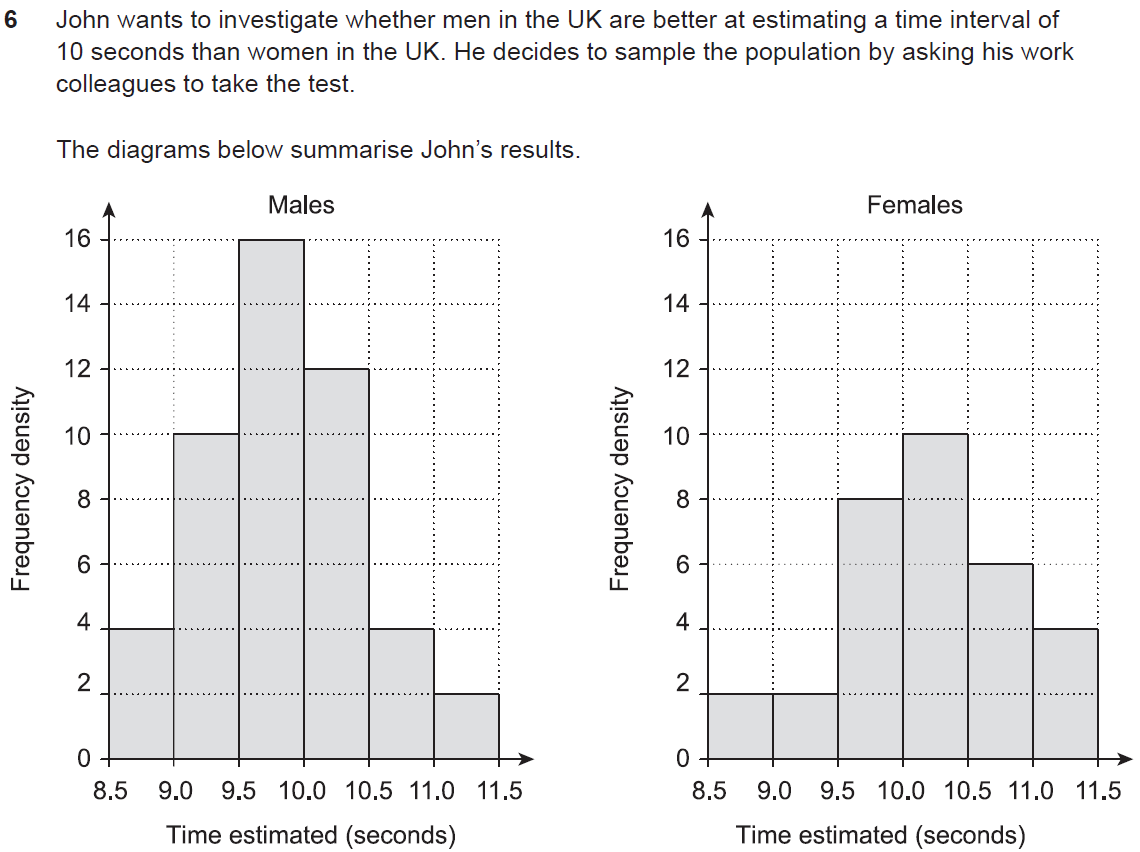 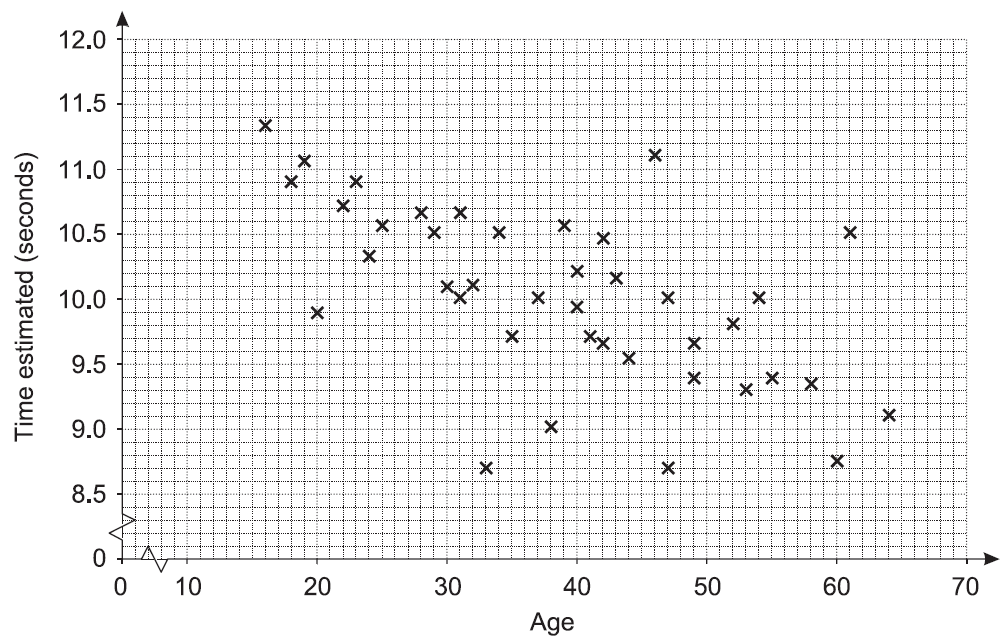 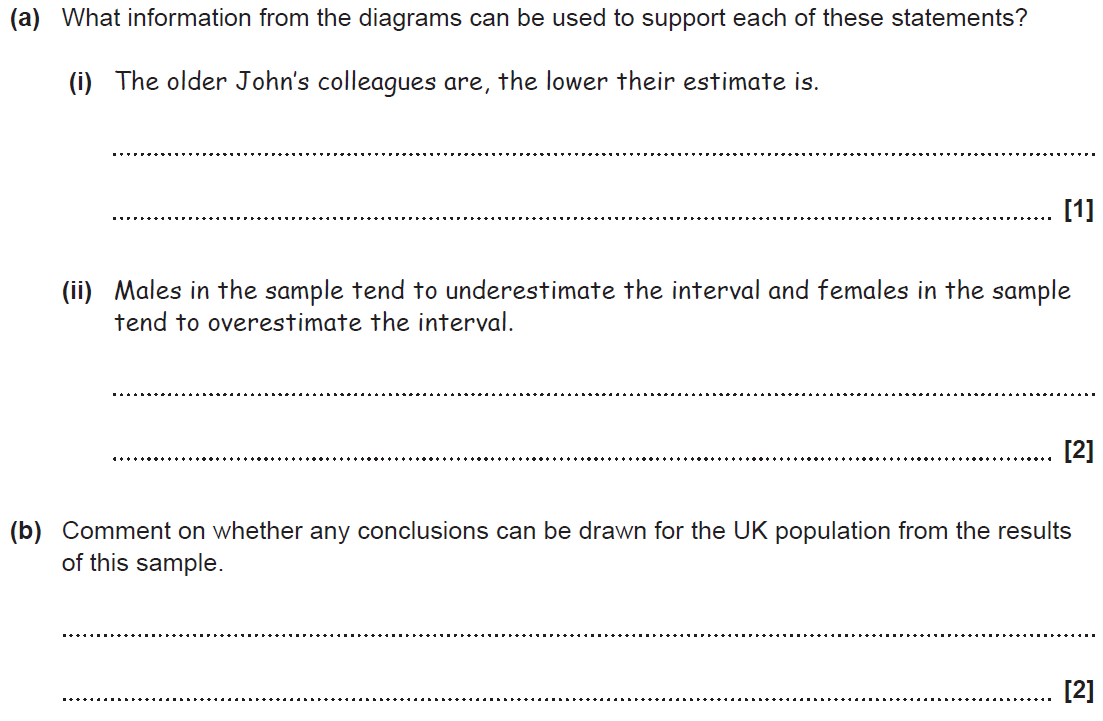 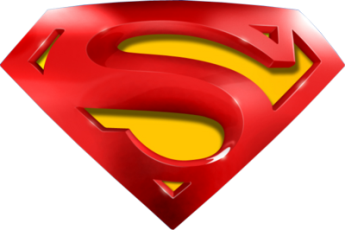 SAM 3H Q6
Histograms
A (i)
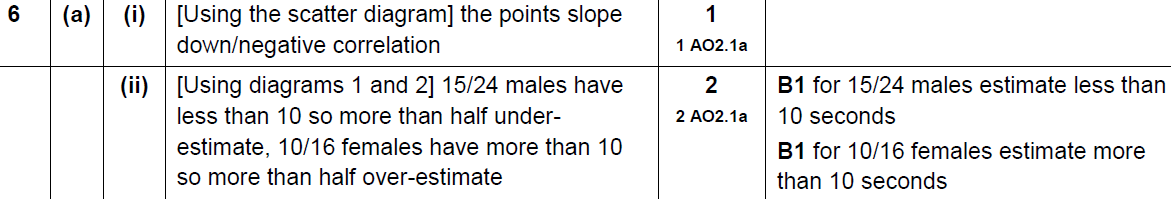 A (ii)
B
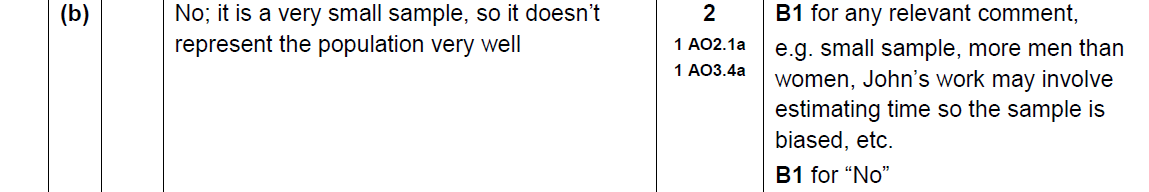 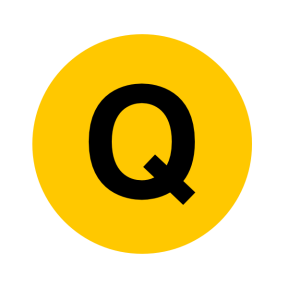 Practice 3H Q11
Histograms
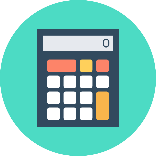 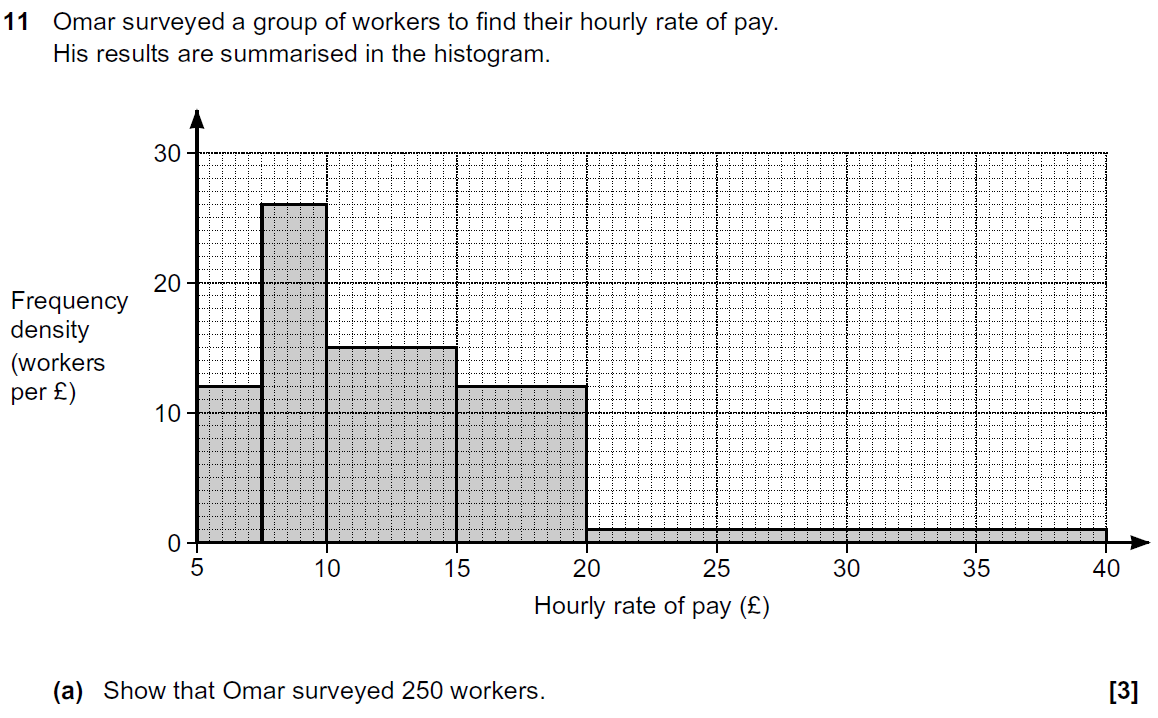 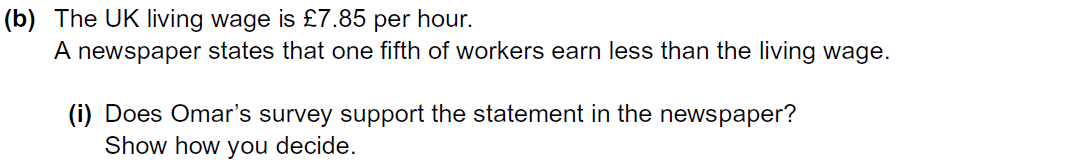 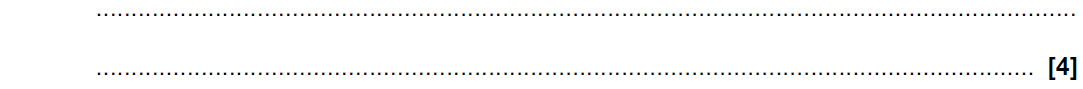 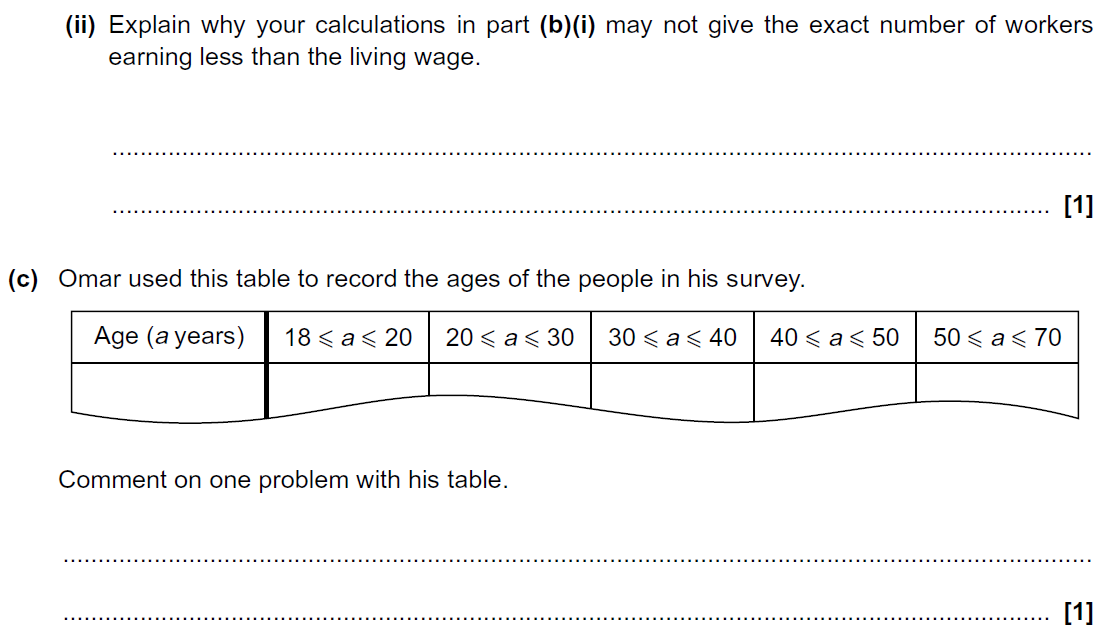 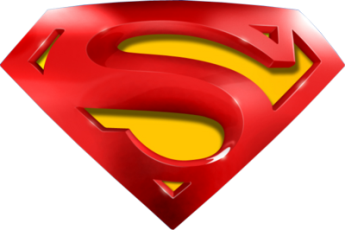 Practice 3H Q11
Histograms
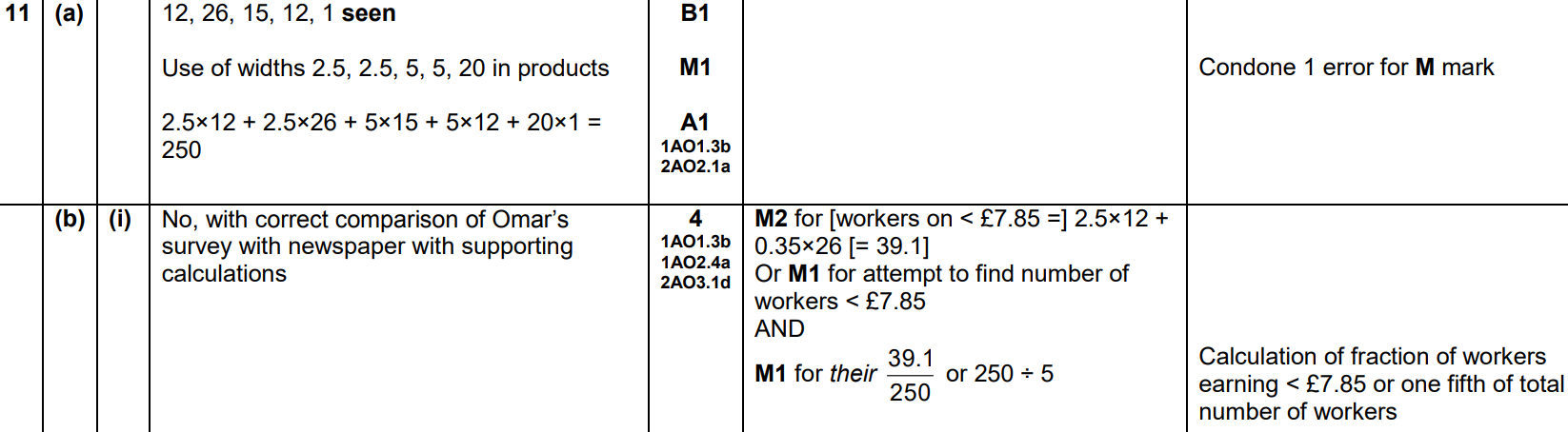 A
B (i)
B (ii)
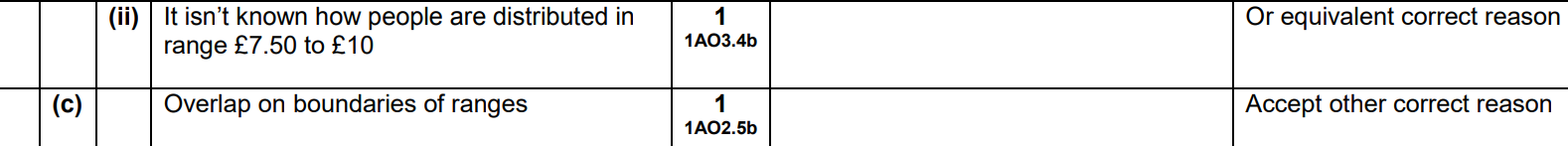 C
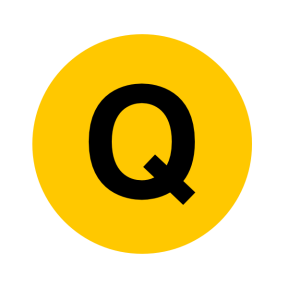 June 2017 3H Q10
Histograms
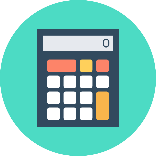 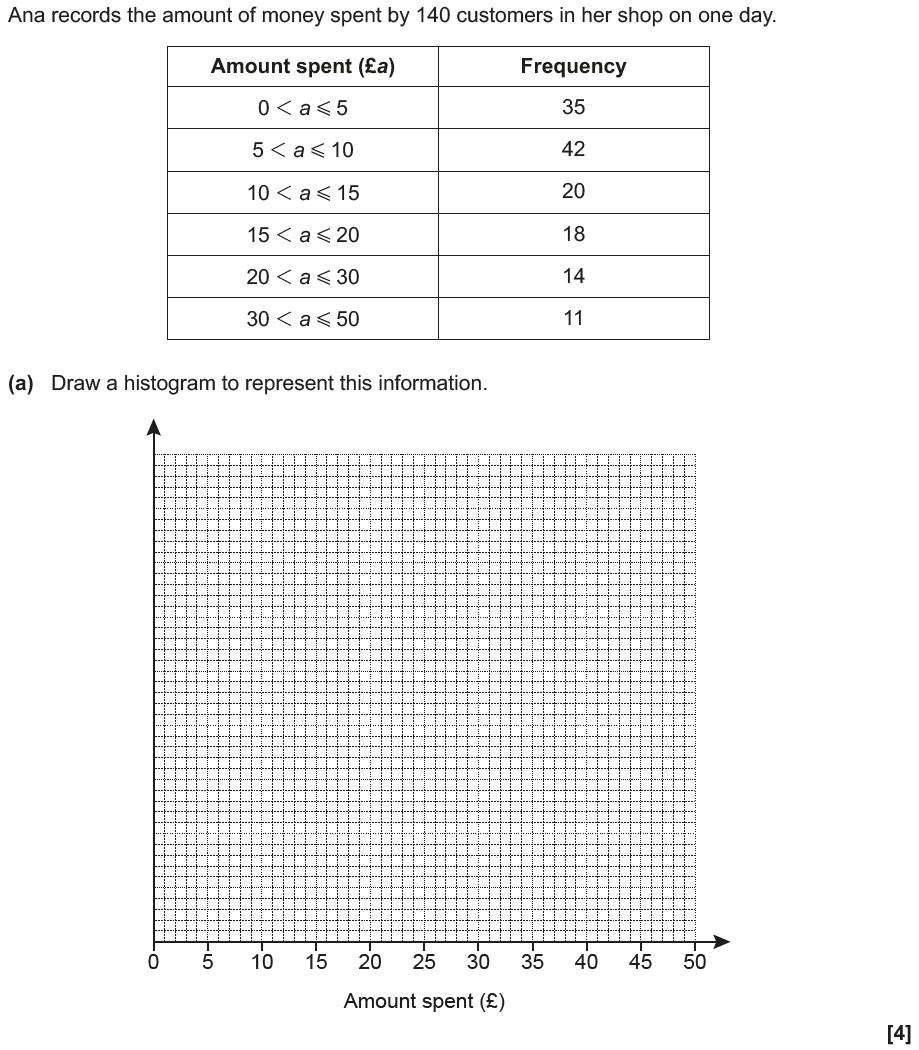 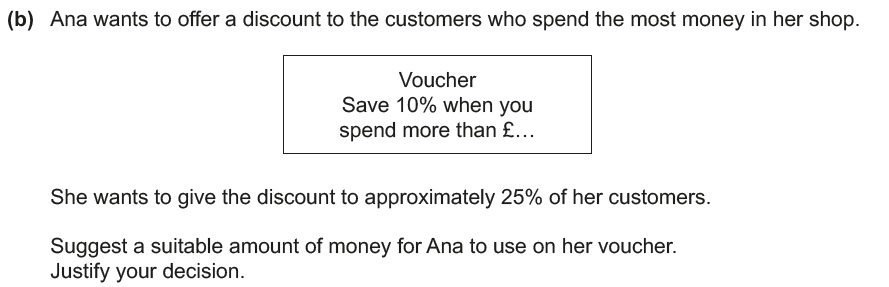 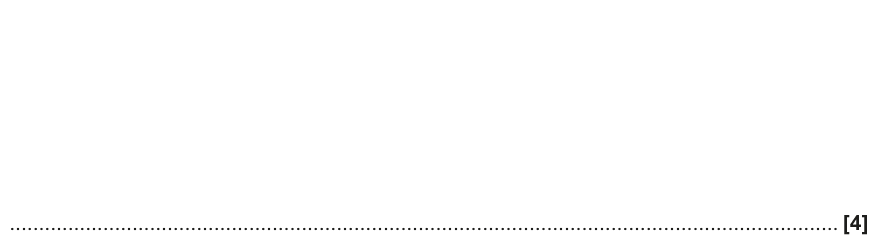 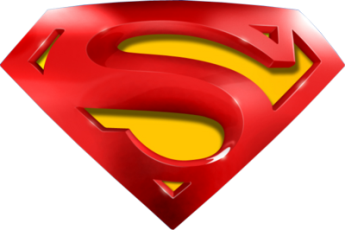 June 2017 3H Q10
Histograms
A
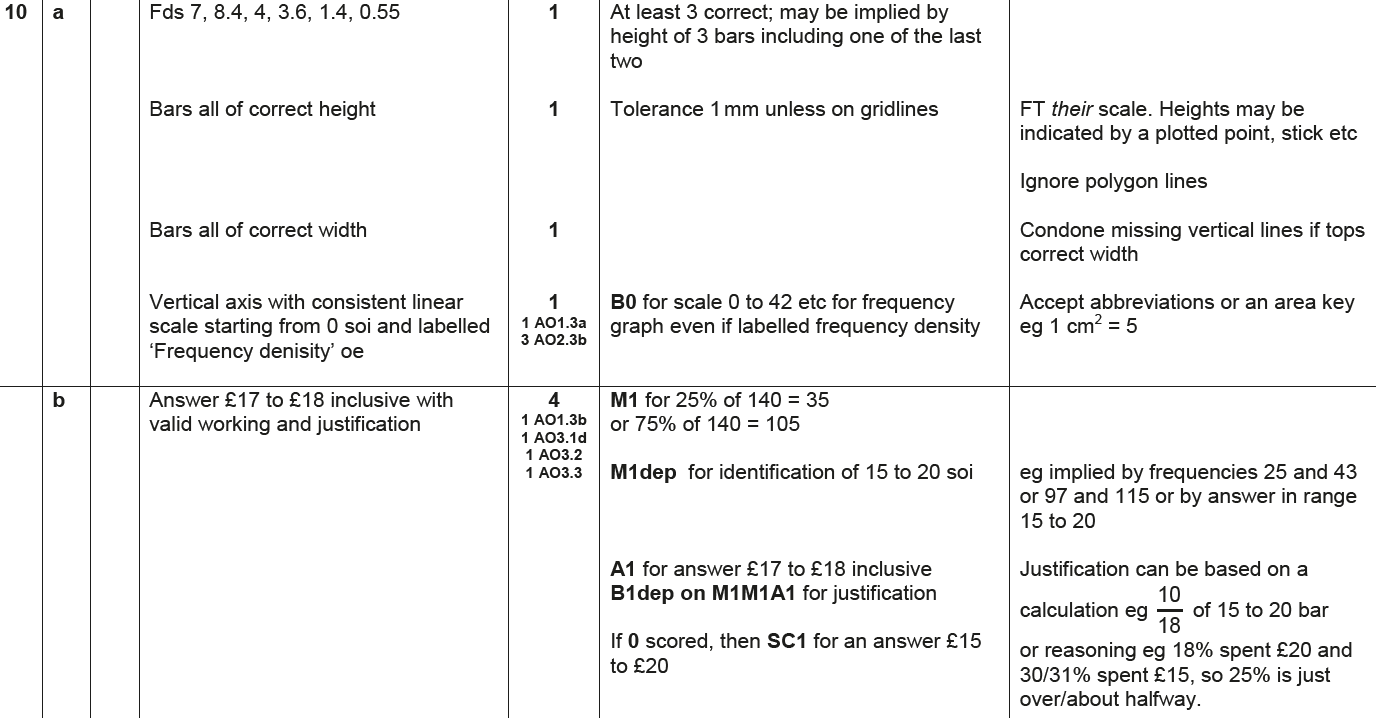 B
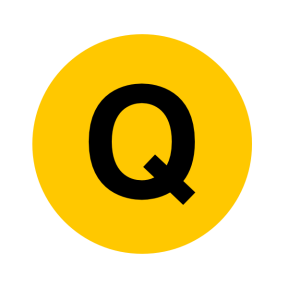 Nov 2017 1H Q10
Histograms
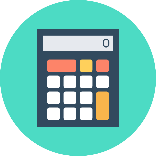 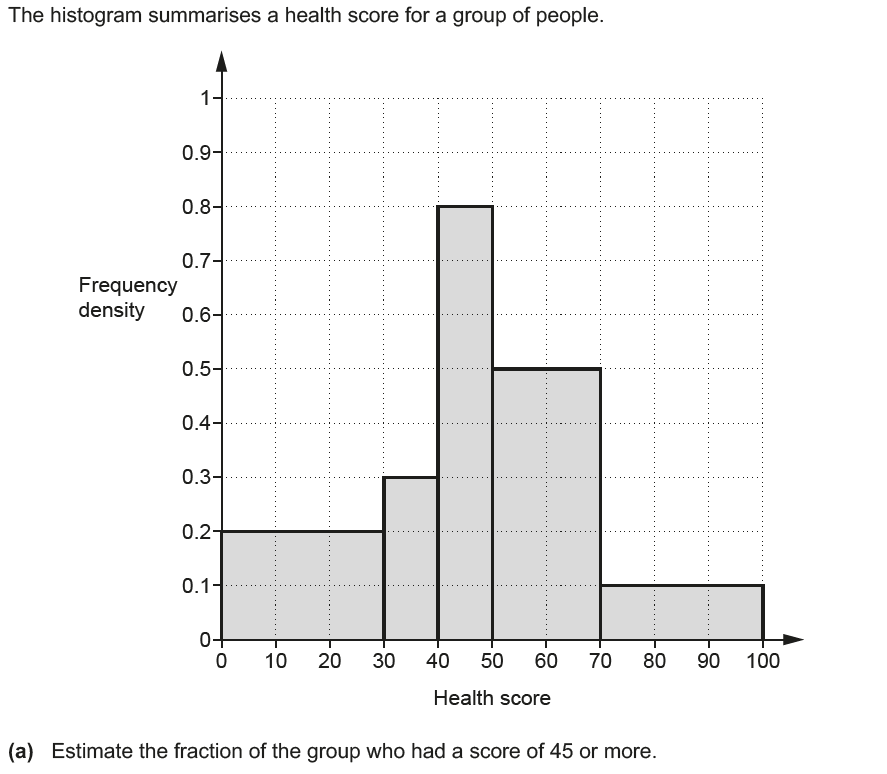 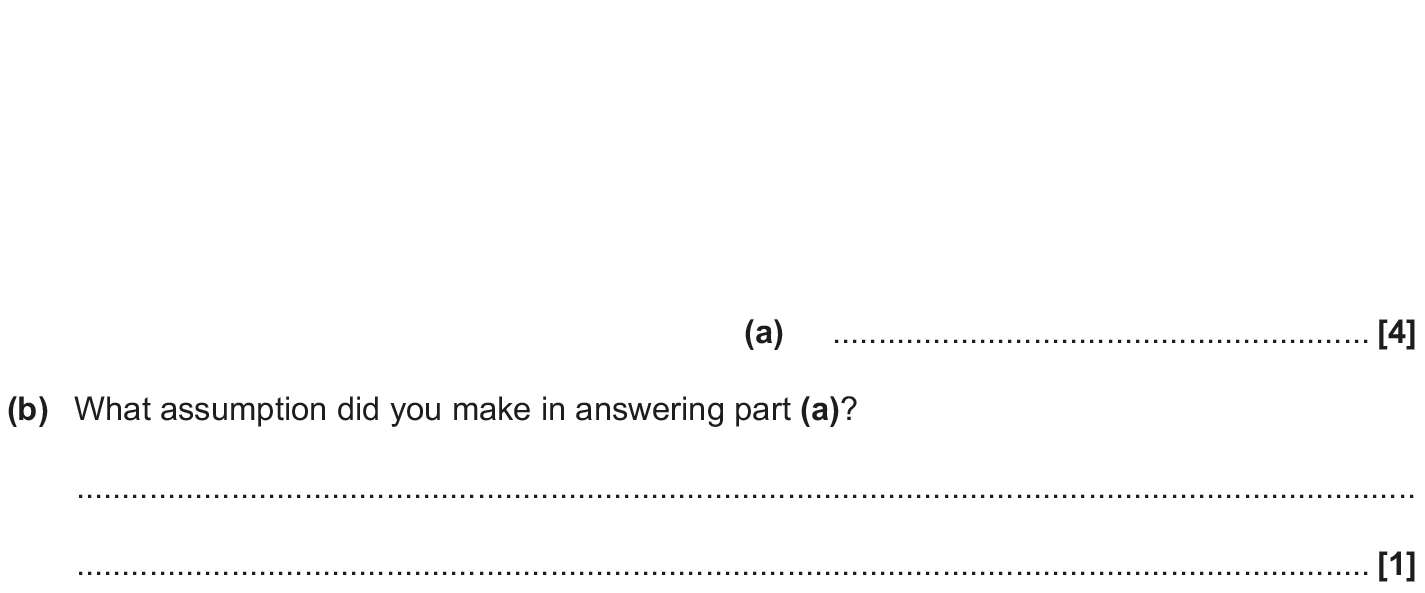 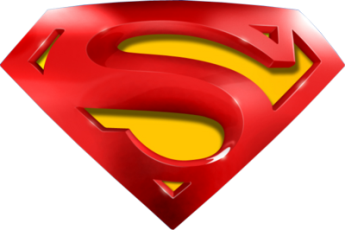 Nov 2017 1H Q10
Histograms
A
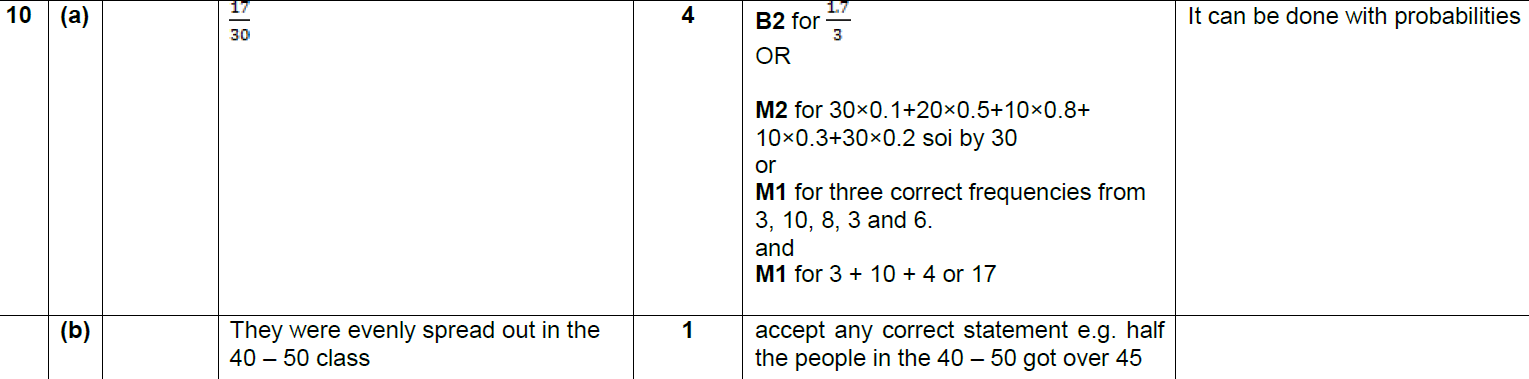 B
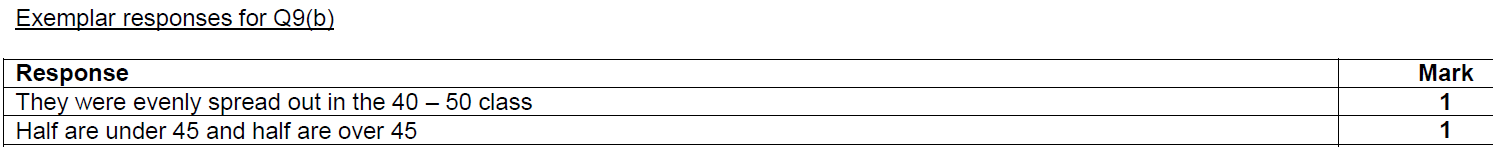 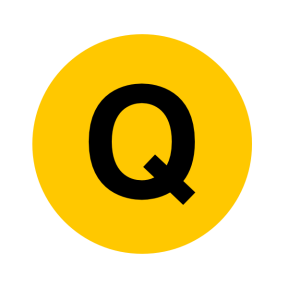 June 2018 2H Q19
Histograms
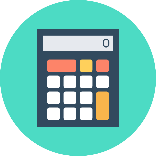 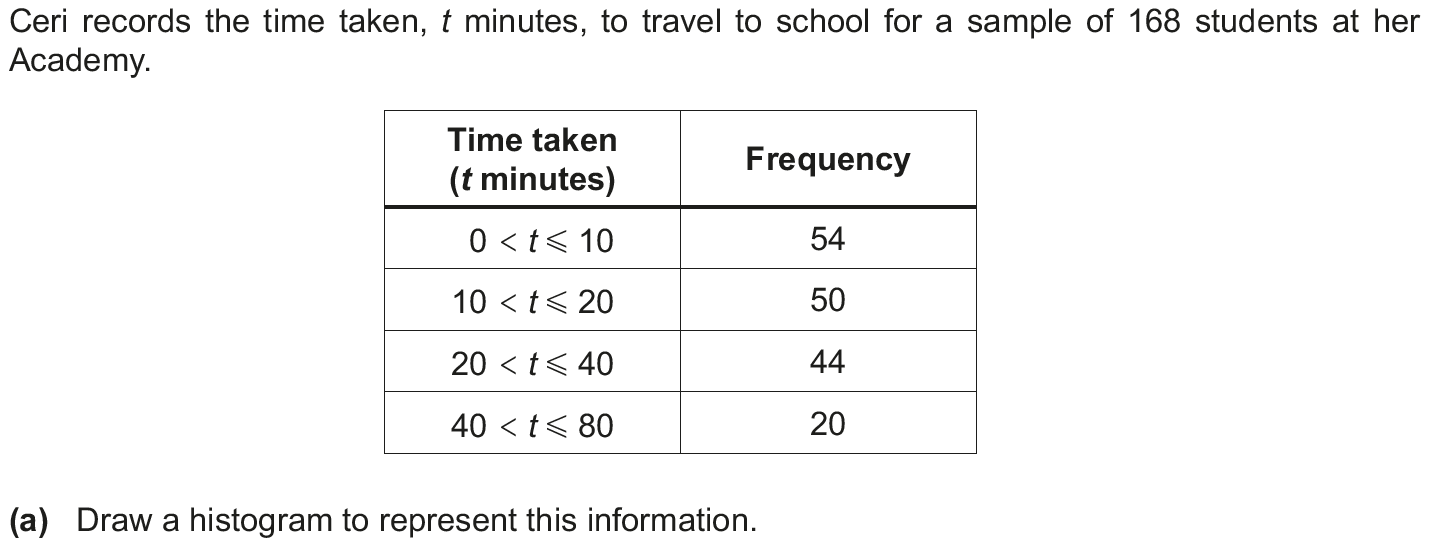 Reveal Histogram
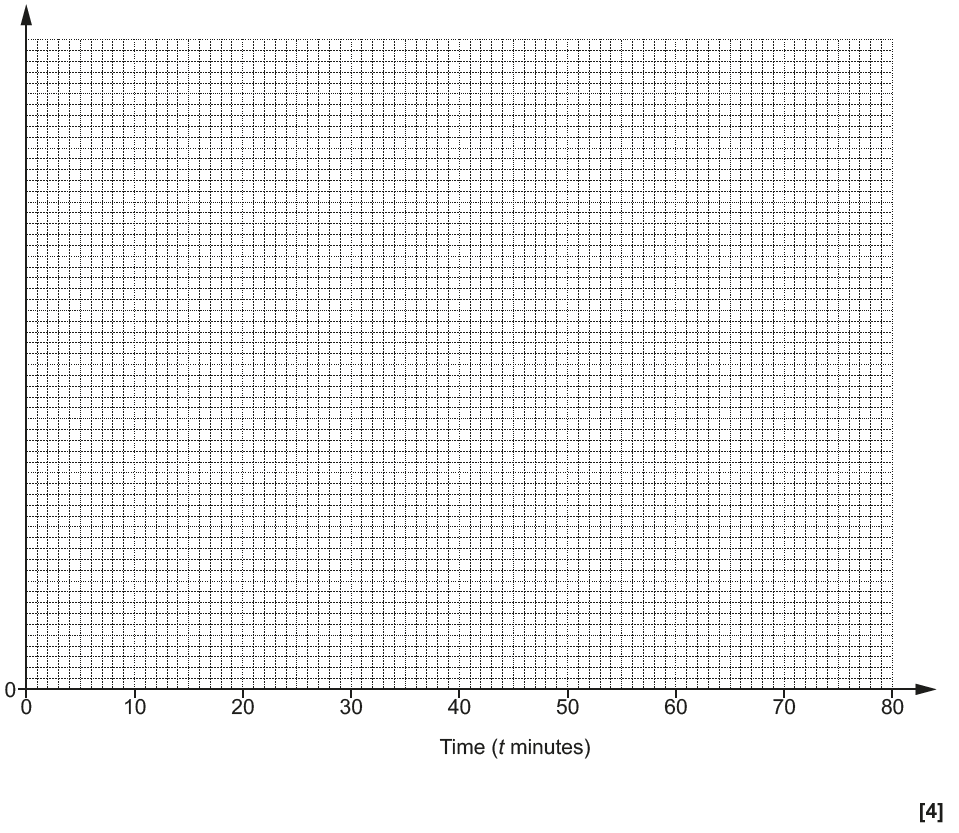 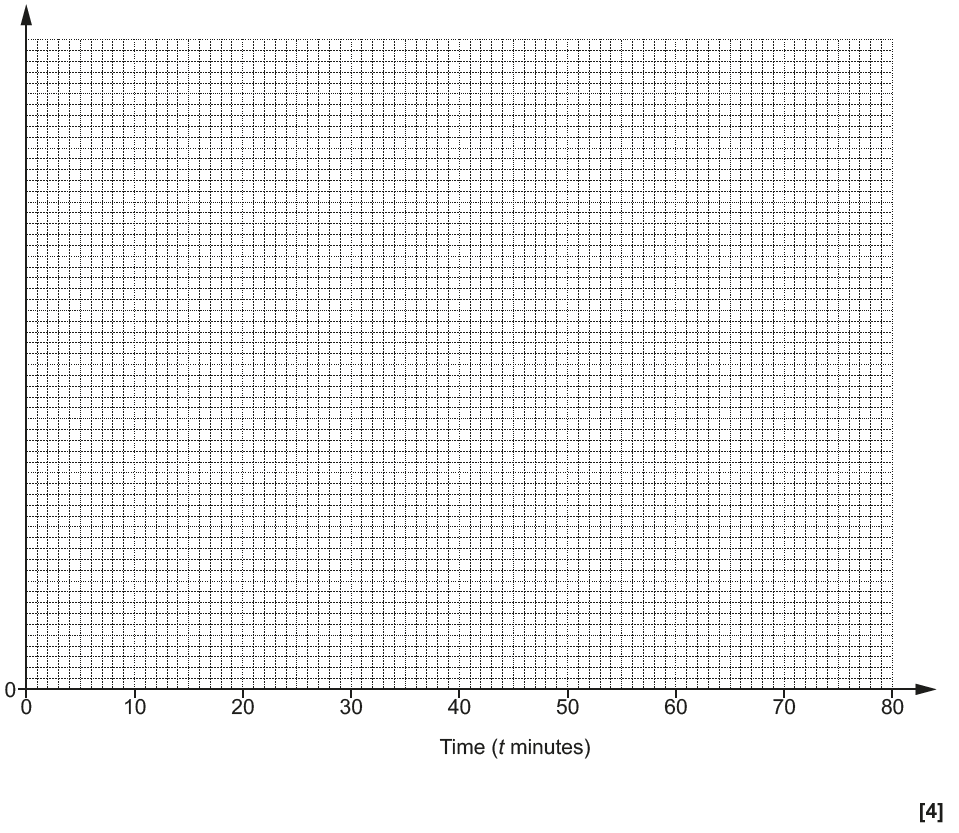 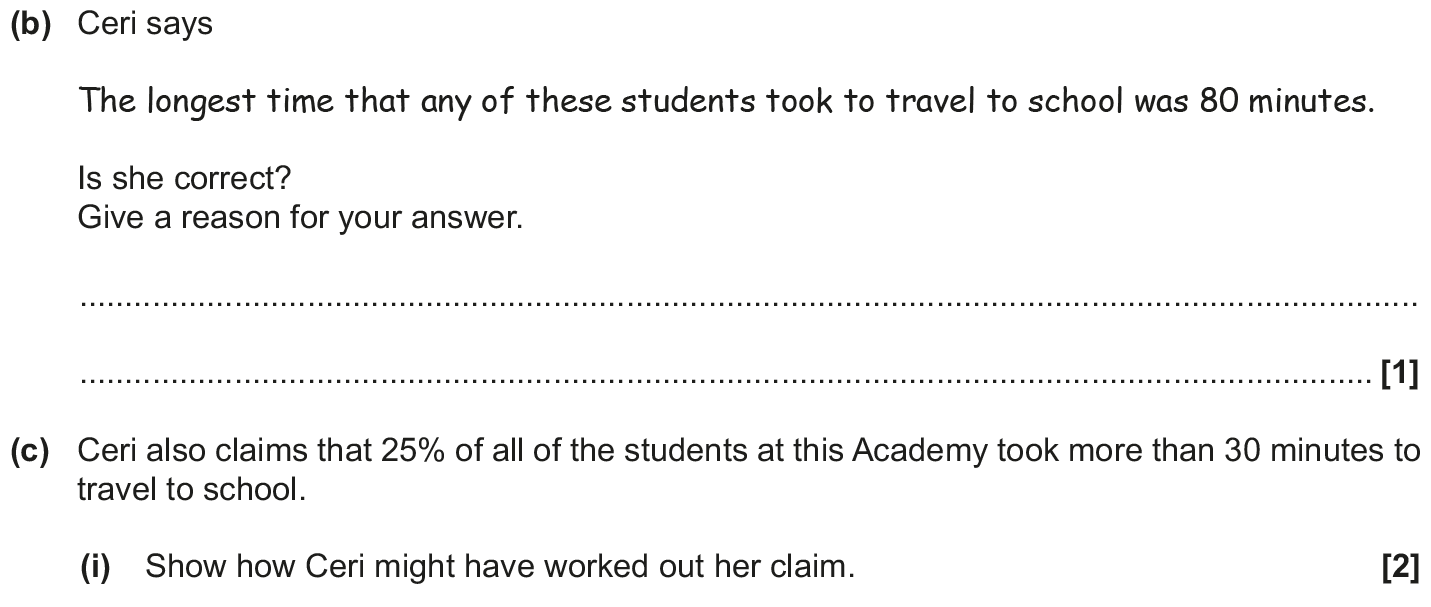 Frequency Density
 1        2       3        4       5       6
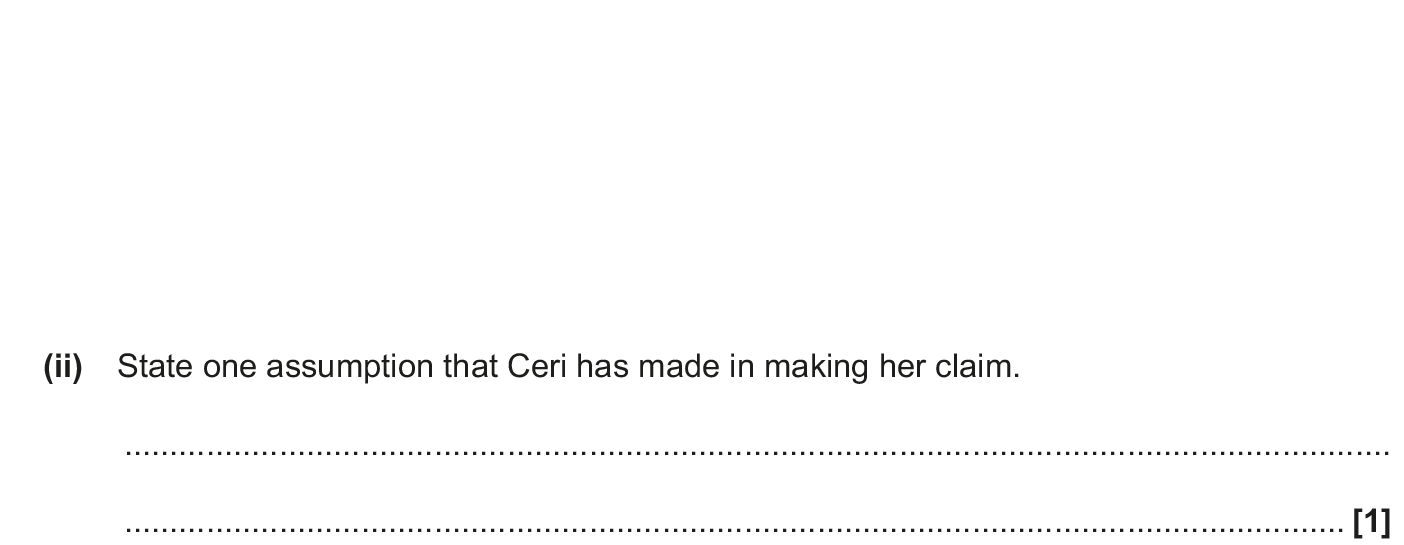 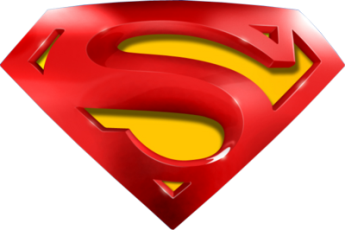 June 2018 2H Q19
Histograms
A
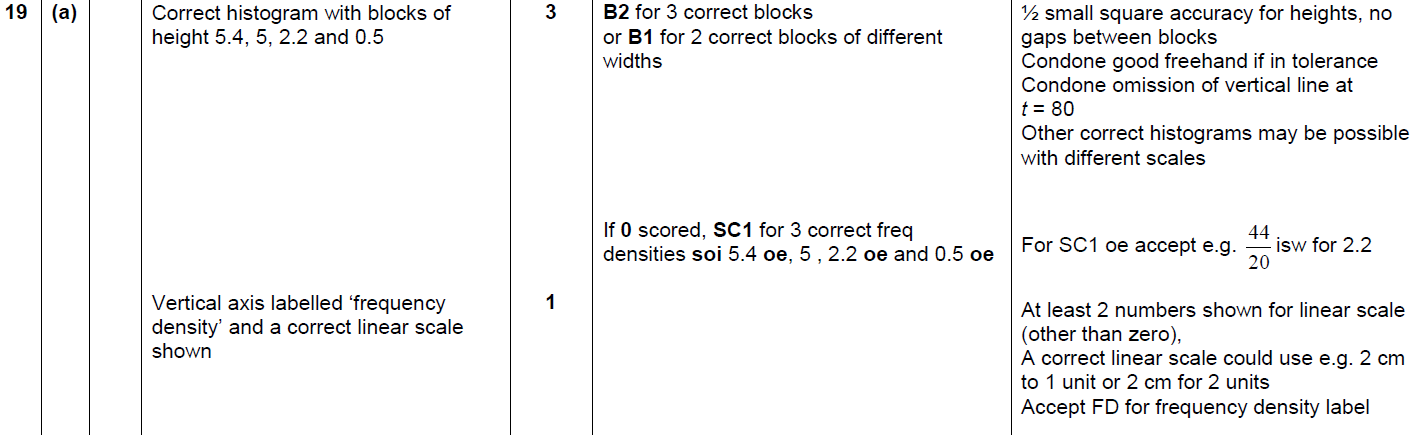 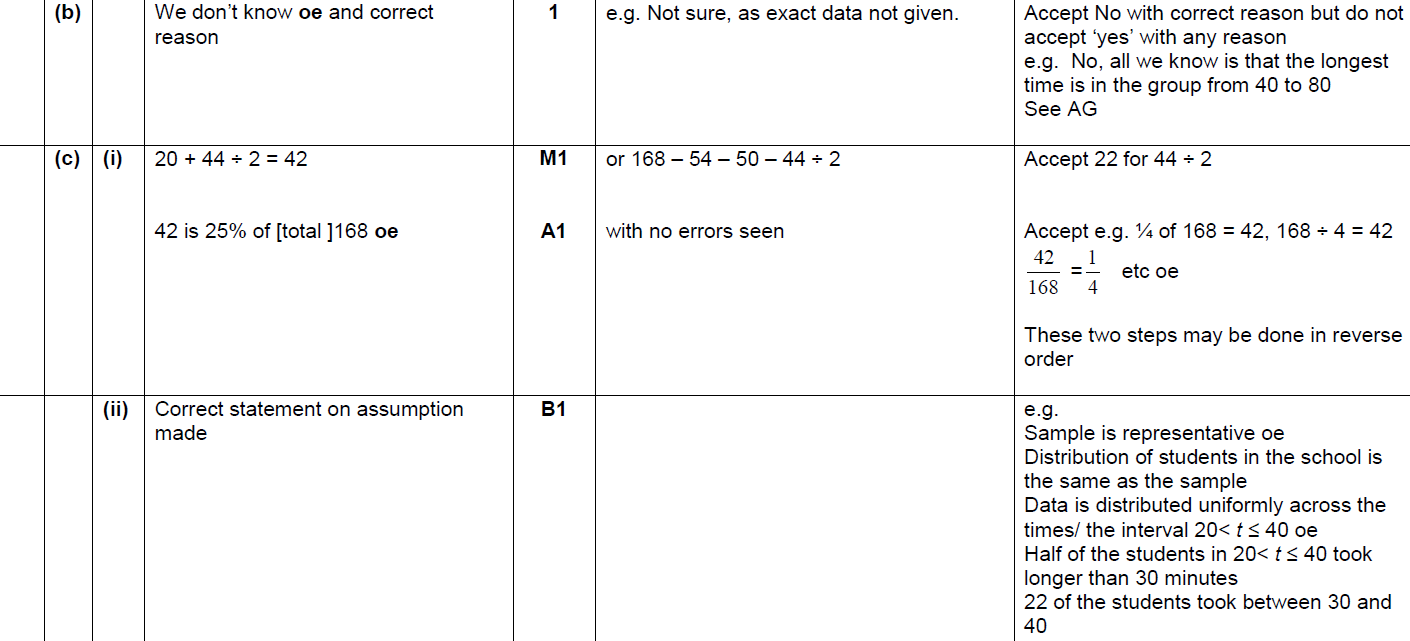 B
C (i)
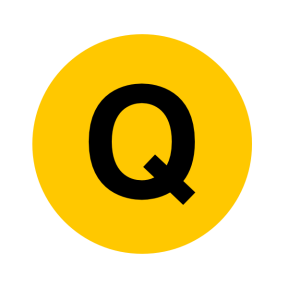 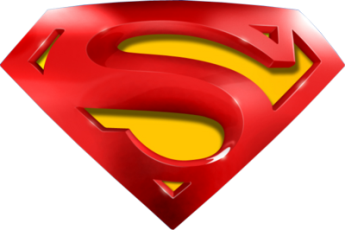 June 2018 2H Q19
Histograms
C (ii)
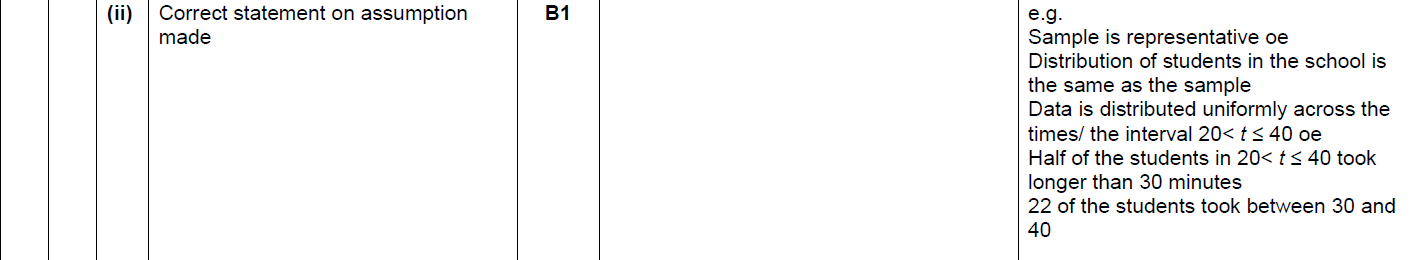 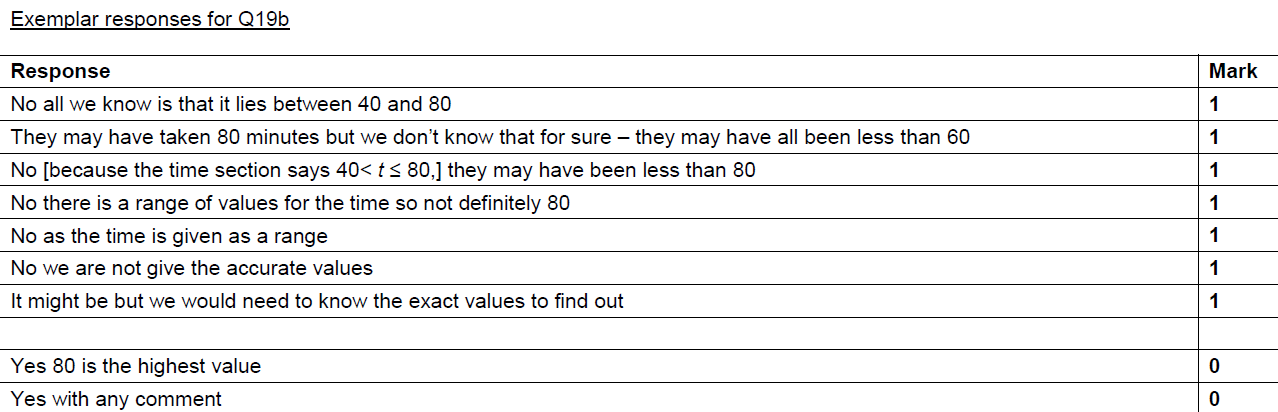 B Exemplar responses
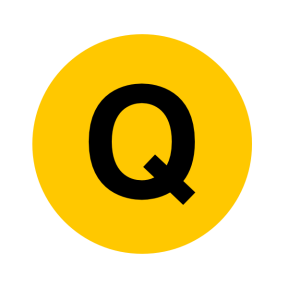 Nov 2018 1H Q12
Histograms
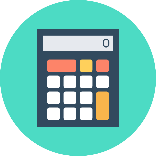 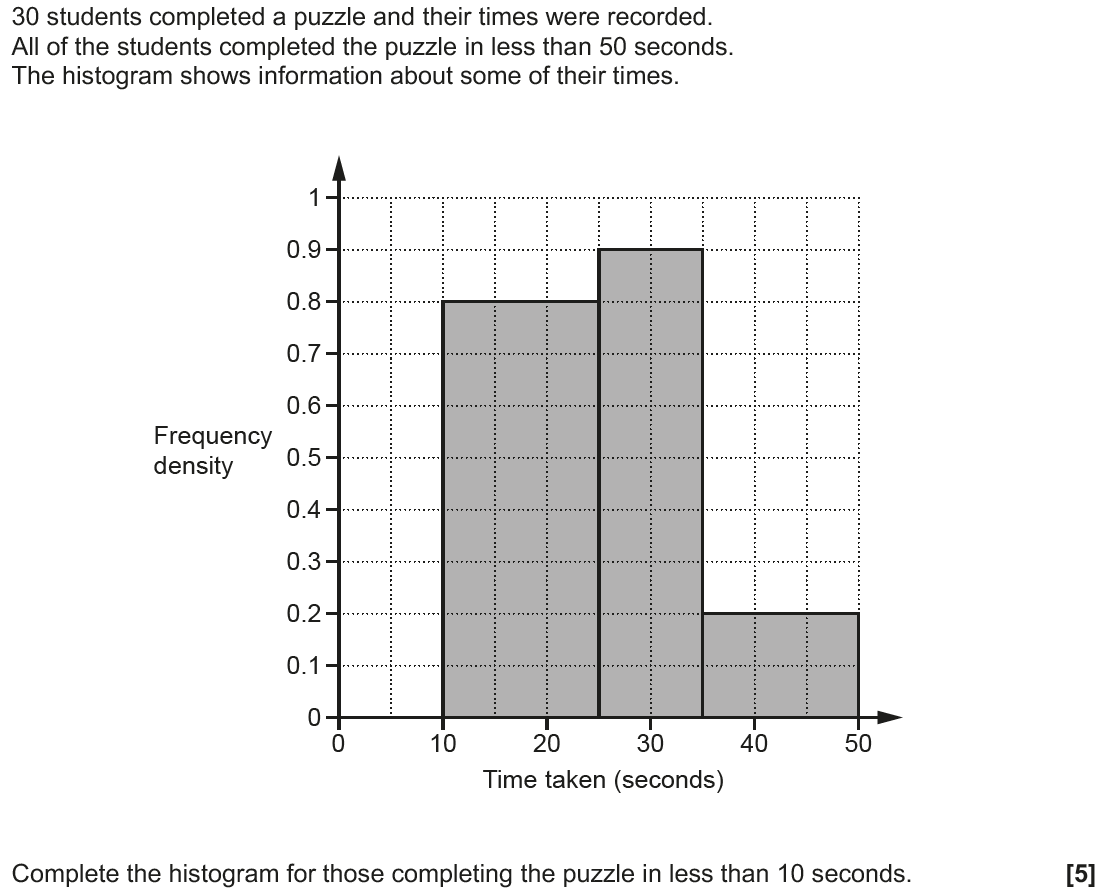 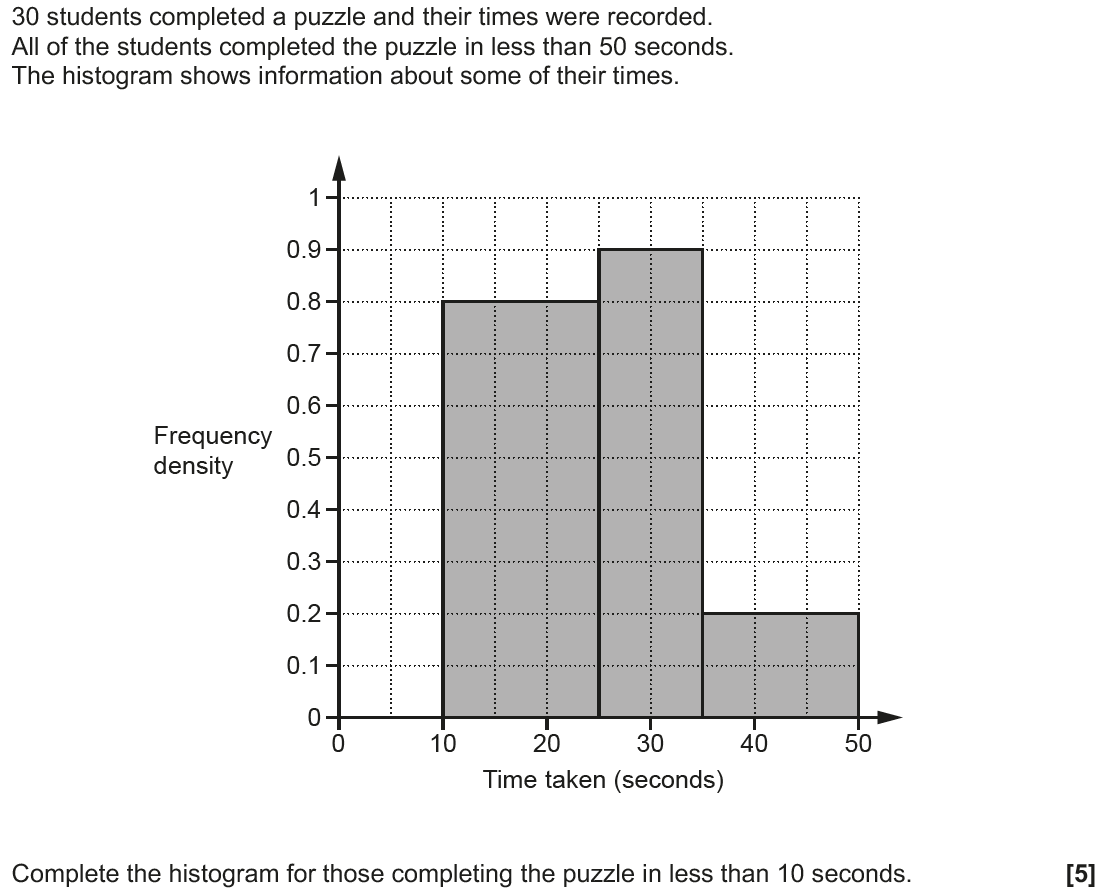 Reveal Histogram
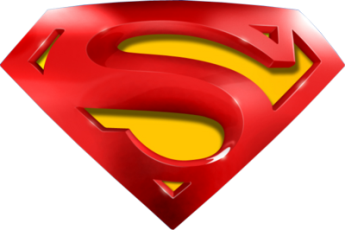 Nov 2018 1H Q12
Histograms
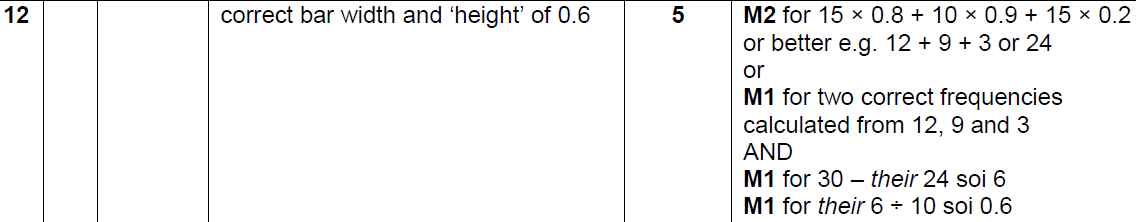 A
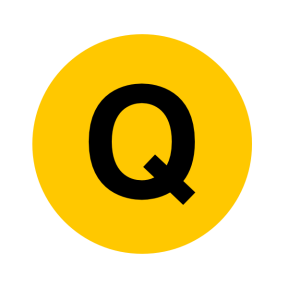